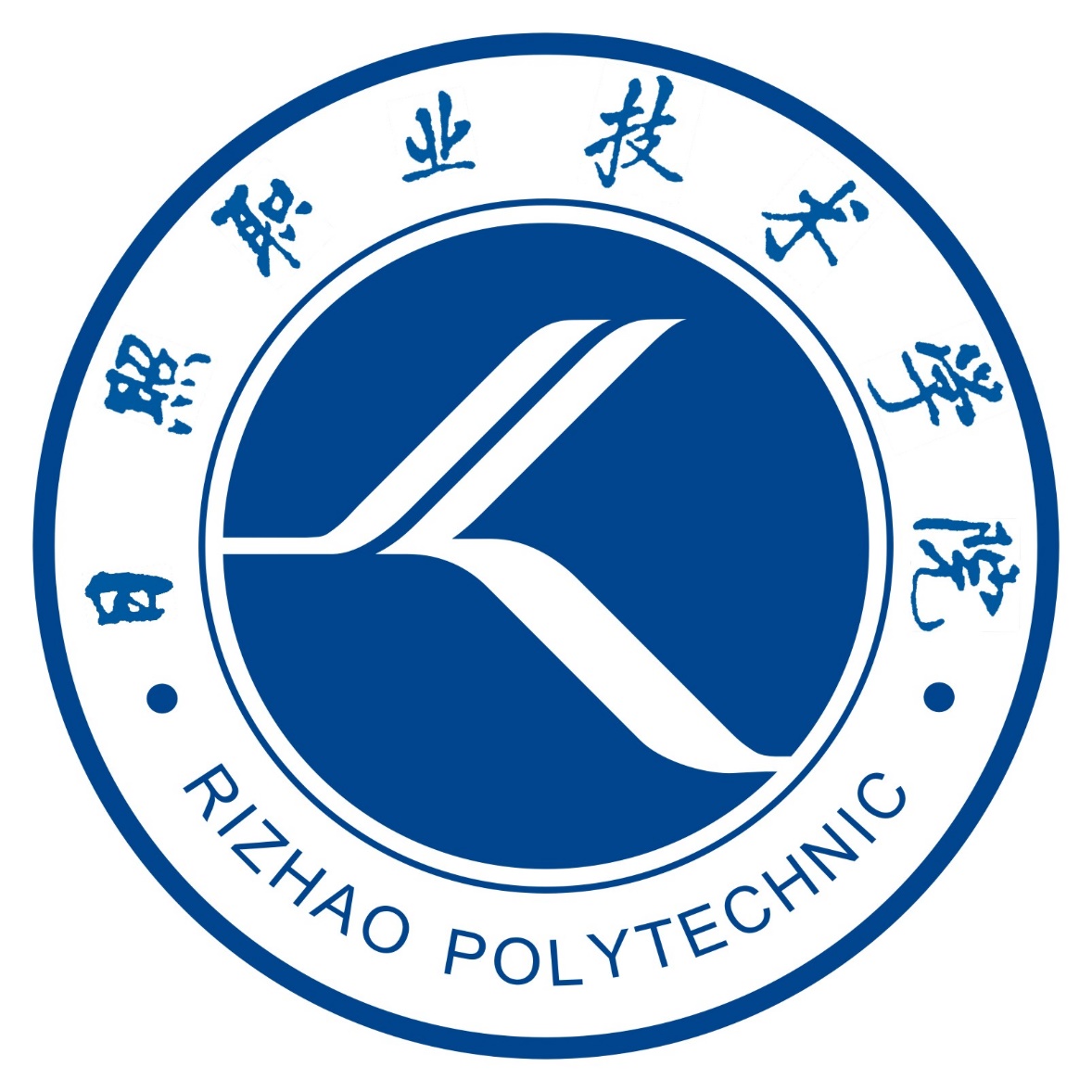 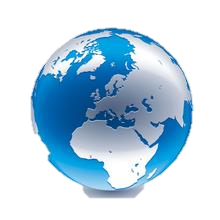 进出口业务操作
1 交易前准备与交易磋商
进出口业务操作课程团队
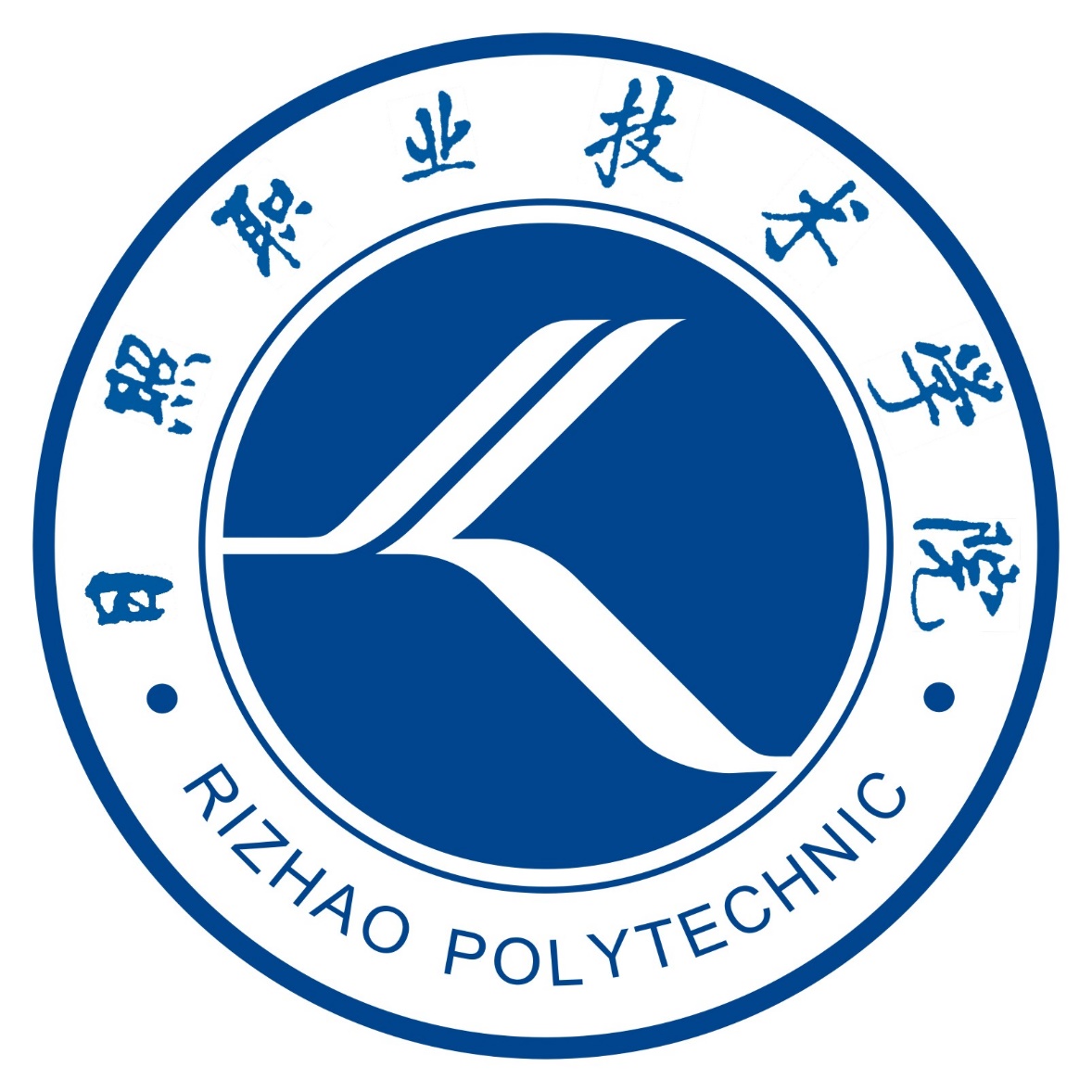 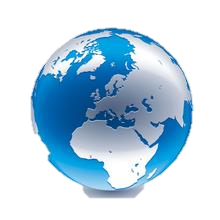 进出口业务操作
1-2 交易磋商
进出口业务操作课程团队
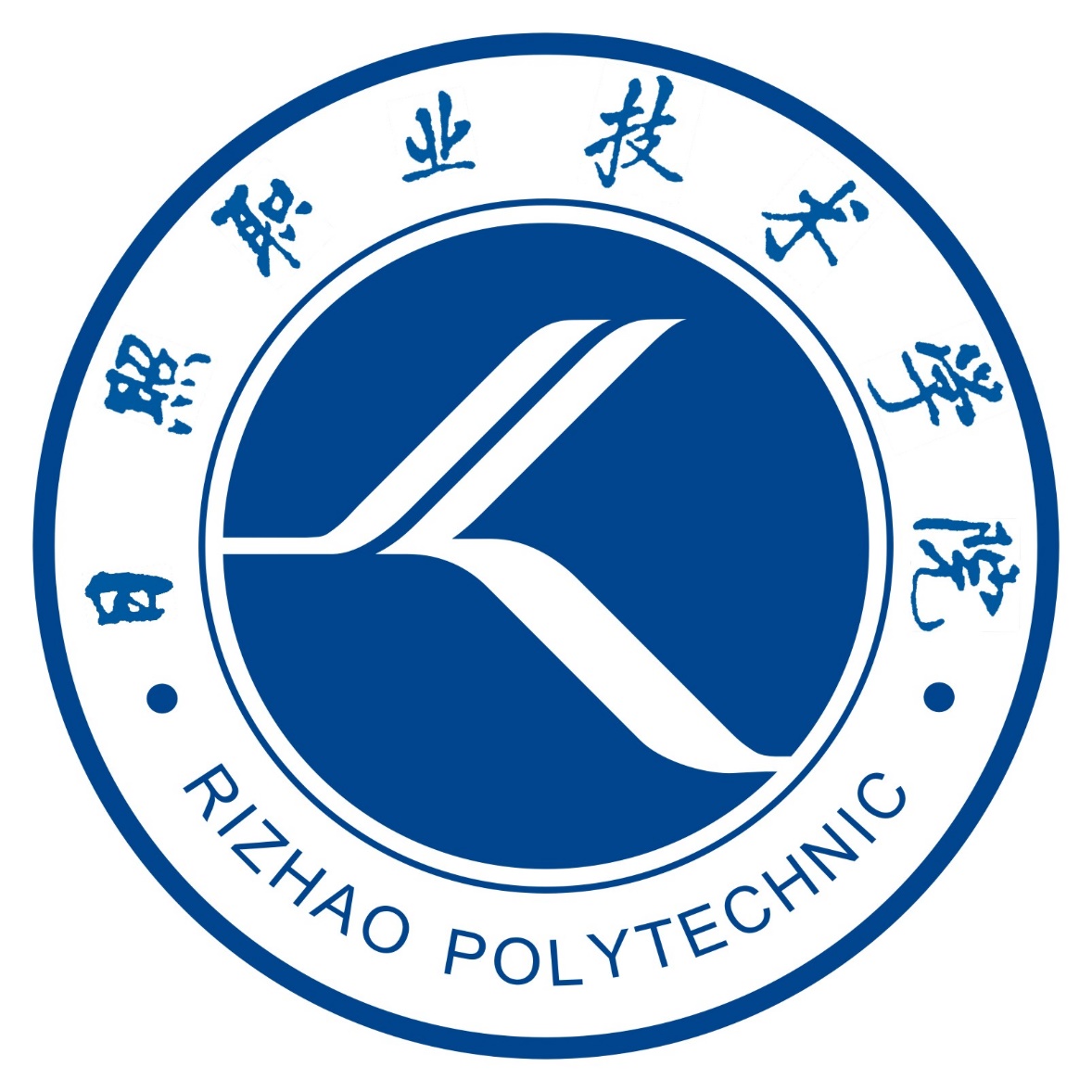 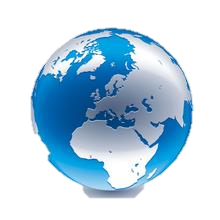 进出口业务操作
1-2-2 对外报价
进出口业务操作课程团队
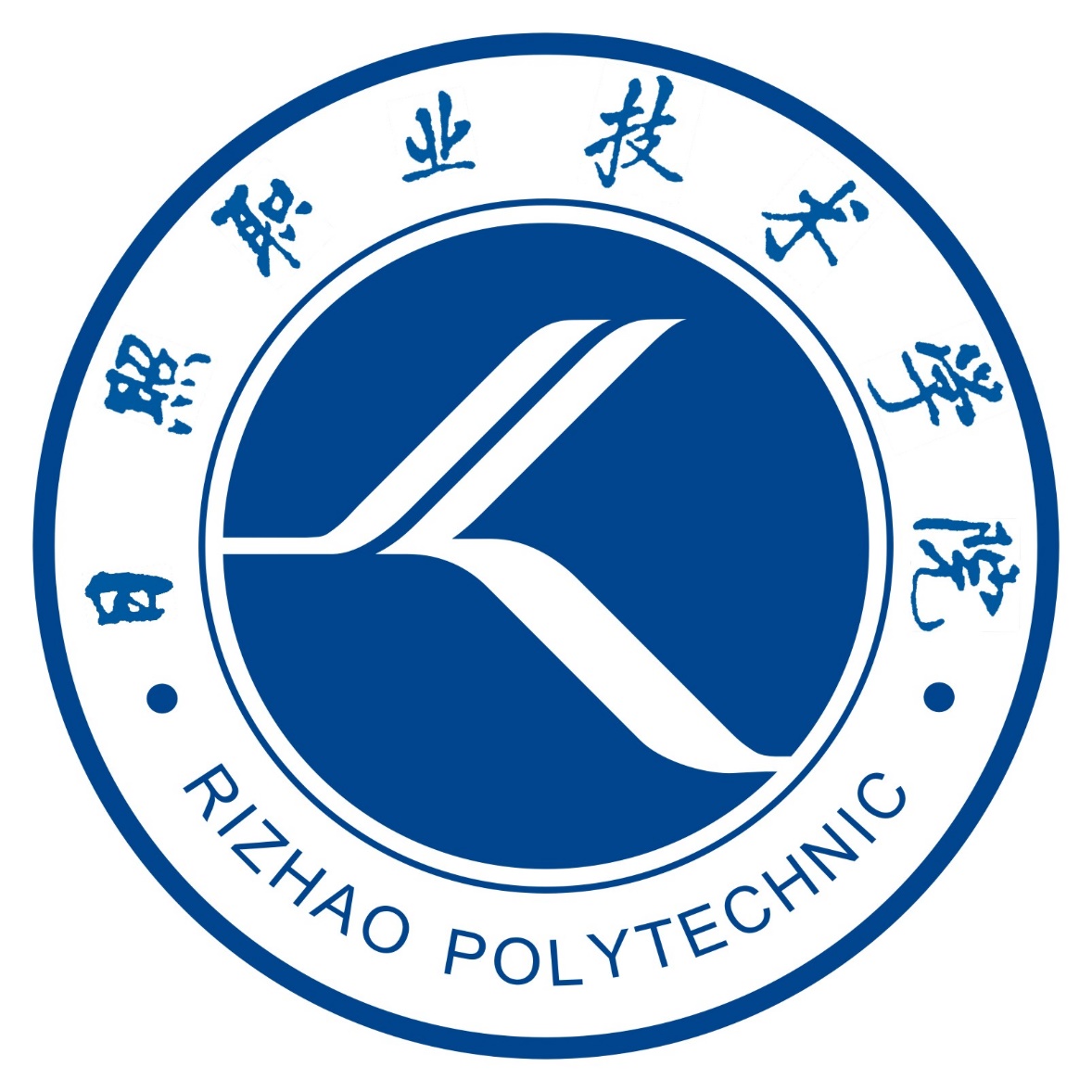 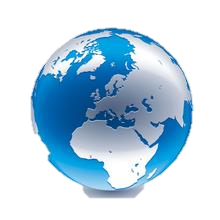 进出口业务操作
1-2-2-5 对外报价
进出口业务操作课程团队
学习目标
1.能正确核算出口价格
2.能对外发盘
能力目标
1.掌握FOB价的核算方法
2.掌握CFR价的核算方法
3.掌握CIF价的核算方法
4.掌握FOB价、CFR价和CIF价之间的换算方法
5. 掌握发盘信函的写作要领并撰写发盘信函
知识目标
1.语言能力：具有较高的英语水平，具有与国外客户进行顺畅交流的能力；
2.沟通能力：不断提高自己的语言表达和沟通能力，与国内相关业务往来方进行有效沟通；
3.学习能力：不断学习外贸领域新知识、新案例、国际贸易惯例新规定或新的国际贸易惯例等，通过不同的途径获取商务信息包括产品信息、客户信息、政策信息等能力；
4. 调研、分析、决策能力：具有调研国内和国际市场，对数据进行分析和归纳的能力，对贸易纠纷、突发事件等做出正确的分析判断和决策能力；
5. 高效严谨、耐心细致、责任心强、吃苦耐劳；
6.具有良好的团队合作精神，在工作岗位上正确处理上下级关系和同事间关系；
7.具有市场竞争意识
素质目标
任 务
日照金果贸易有限公司RIZHAO GOLDEN NUT TRADE CO., LTD.
公司名称（ 中文）：日照金果贸易贸易有限公司
公司名称（英文）：RIZHAO GOLDEN NUT TRADE CO., LTD.
公司地址（中文）：山东省日照市潍坊路201号
公司地址（英文）：201 Weifang Road, Rizhao city, Shandong, China
公司介绍：日照金果贸易有限公司成立于2002年,主要经营花生、南瓜子、葵花子、大蒜、生姜、核桃、芝麻等农产品的进出口业务。
HONGCHING AGRICULTURAL PRODUCTS TRADE CO.
公司名称（英文）：HONGCHING AGRICULTURAL PRODUCTS TRADE CO. 
公司地址（英文）：NO.23, LANE 476, LUNMEI ROAD, CHANGHUA CITY, TAIWAN
公司介绍：HONGCHING AGRICULTURAL PRODUCTS TRADE CO. 主要从事农产品的进出口业务。
任务描述
日照金果贸易有限公司业务员鲁平在广交会上结识了台湾HONGCHING AGRICULTURAL PRODUCTS TRADE CO.客商李志源先生。由于当时他事务繁忙，仅留下名片，称日后再联系。交易会结束后，鲁平返回日照。随之向李志源先生发去电子邮件，详细介绍了本公司的业务范围，并表示愿意与其公司建立良好的业务关系。
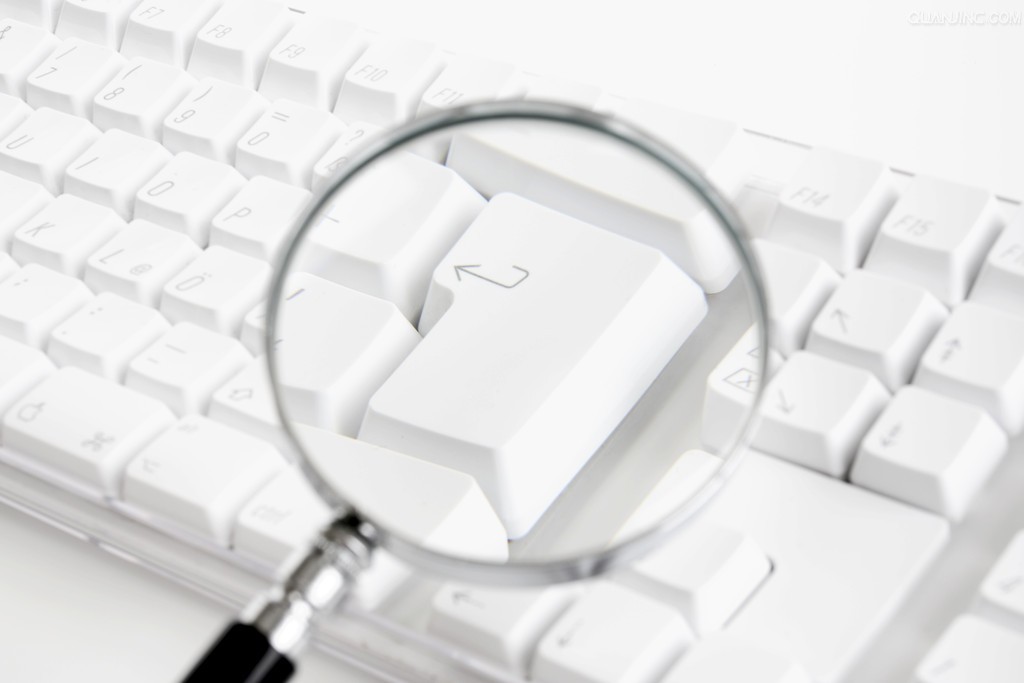 任务描述
任务描述
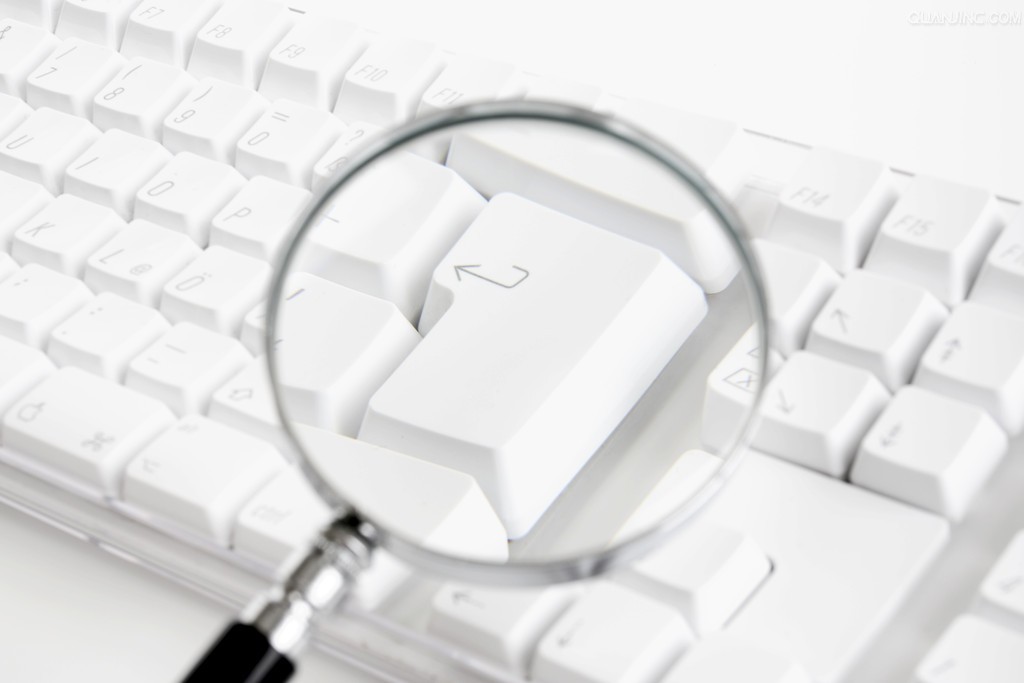 李志源收到日照金果贸易有限公司业务员鲁平的建交信函后，写来询盘信函，对14CM以上的白瓜子非常感兴趣，要求分别报CIF KAOHSIUNG; CFR KAOHSIUNG 和 FOB价格。
任务描述
任务描述
鲁平根据货物成本、有关费用和预期利润计算出口价格，进行报价。
鲁平经过核算，打算报一个20英尺集装箱的货物12吨，已经核算出了货物的实际成本：（每吨18049.38元）、核算出了海运费。
鲁平核算FOB、CFR、CIF价，并对外发盘。
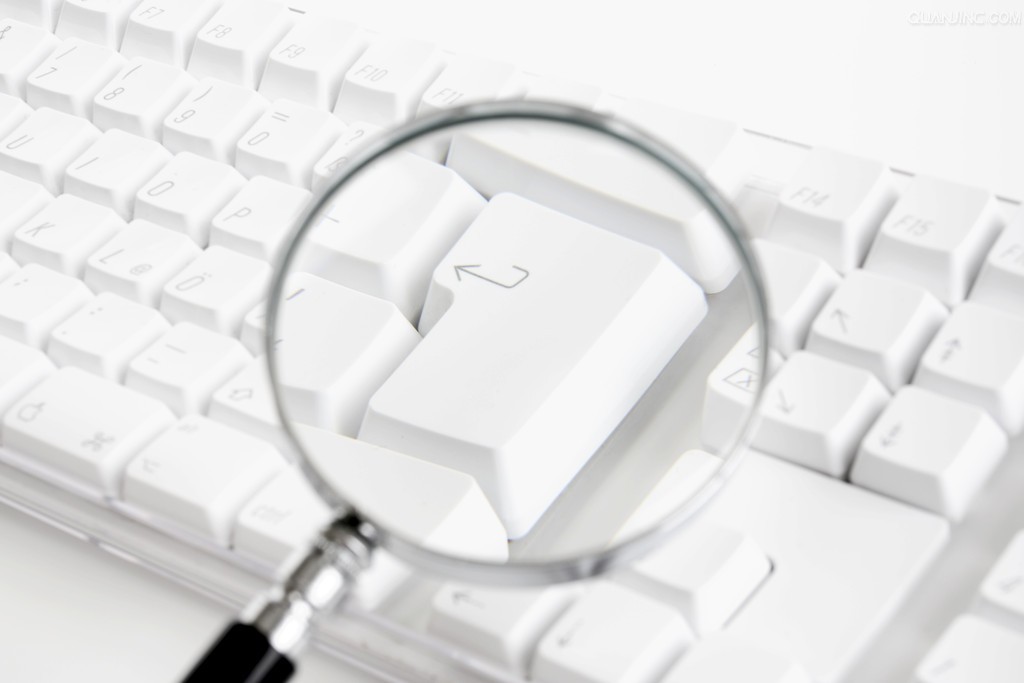 任务描述
任务描述
任务：鲁平核算FOB价、CFR价和CIF价，并撰写发盘信函。
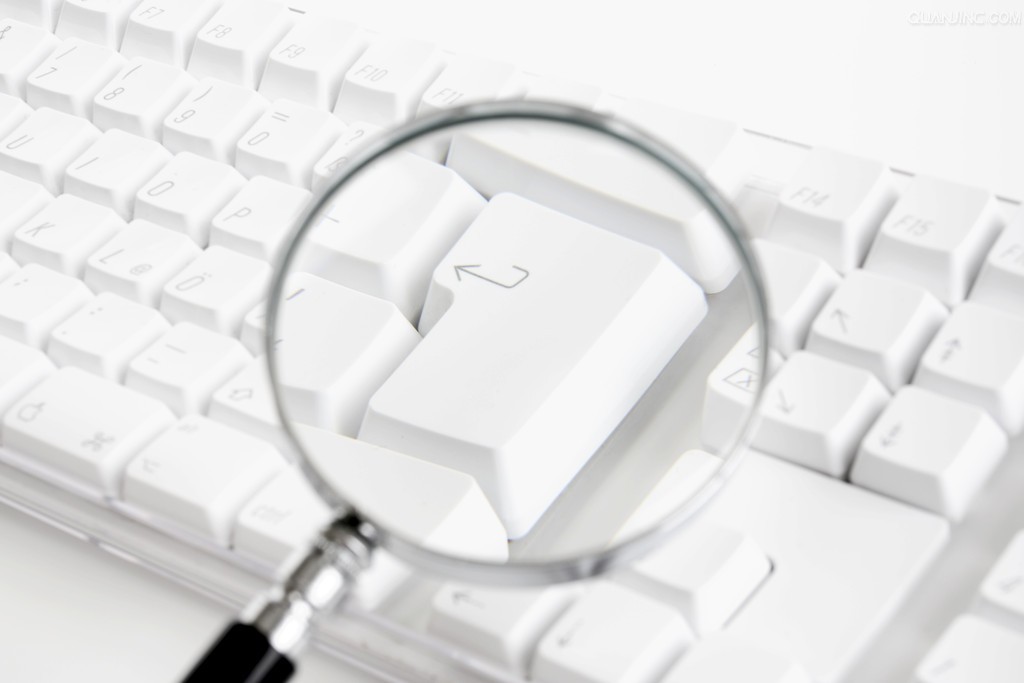 任务描述
知识点
商品的价格
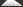 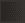 币值坚挺，汇率看涨的货币
出口争取使用 硬币（hard currency）
进口力争使用 软币（soft currency）
货物的计价货币
币值疲软，汇率看跌的货币
货物的计价货币
商品的价格
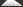 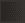 以一定单位（1、100、1000、10000）的外国货币为标准来计算应付出多少单位本国货币。
直接标价  间接标价
       1美元=6.2178人民币元     
       1欧元=7.4805人民币元
人民币采用直接标价法
欧元采用间接标价法
计价货币的汇率折算
以一定单位的本国货币为基准，将其折合为一定数额的外国货币。
计价货币的汇率折算
商品的价格
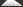 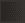 买入价 卖出价 
        1美元=6.2482 人民币元
        1美元=6.2492 人民币元
买入
卖出
计价货币的汇率折算
计价货币的汇率折算
知识点
六种主要贸易术语的价格换算
1.已知FOB（FCA）价换算为其他价格
CFR（CPT)价=FOB（FCA）价+国外运费
CIF（CIP）价=[FOB（FCA）价+国外运费]÷[ 1－ （1＋保险加成率）× 保险费率 ]
CIF= FOB（FCA）价+国外运费＋保险费
CIF= FOB（FCA）价+国外运费＋ CIF（CIP）价 ×（1+保险加成率）× 保险费率
 CIF×[ 1－ （1＋保险加成率）× 保险费率 ] = FOB（FCA）价+国外运费
CIF（CIP）价=[FOB（FCA）价+国外运费]÷[ 1－ （1＋保险加成率）× 保险费率 ]
六种主要贸易术语的价格换算
2.已知CFR（CPT)价换算为其他价
FOB（FCA）价= CFR（CPT)价－国外运费
CIF（CIP）价=CFR （CPT)价÷ [ 1－ （1＋保险加成率）× 保险费率 ]
CIF= CFR （CPT)价+保险费
CIF= CFR （CPT)价 + CIF ×（1+保险加成率）× 保险费率
CIF×[ 1－ （1＋保险加成率）× 保险费率 ] = CFR （CPT)价
CIF（CIP）价= CFR （CPT)价÷[ 1－ （1＋保险加成率）× 保险费率 ]
六种主要贸易术语的价格换算
3.已知CIF（CIP）价换算为其他价
FOB（FCA）价= CIF（CIP）价×[ 1－ （1＋保险加成率）× 保险费率 ] －国外运费
FOB（FCA）价= CIF（CIP）价 － 保险费－国外运费
FOB（FCA）价= CIF（CIP）价 － CIF（CIP）价 ×（1+保险加成率）× 保险费率－国外运费
FOB（FCA）价= CIF（CIP）价×[ 1－ （1＋保险加成率）× 保险费率 ] －国外运费

CFR （CPT)价= CIF（CIP）价×[ 1－ （1＋保险加成率）× 保险费率 ]
 CFR （CPT)价= CIF（CIP）价 － 保险费
 CFR （CPT)价= CIF（CIP）价 － CIF（CIP）价 ×（1+保险加成率）× 保险费率
CFR （CPT)价= CIF（CIP）价×[ 1－ （1＋保险加成率）× 保险费率 ]
任务实施
核算FOB价
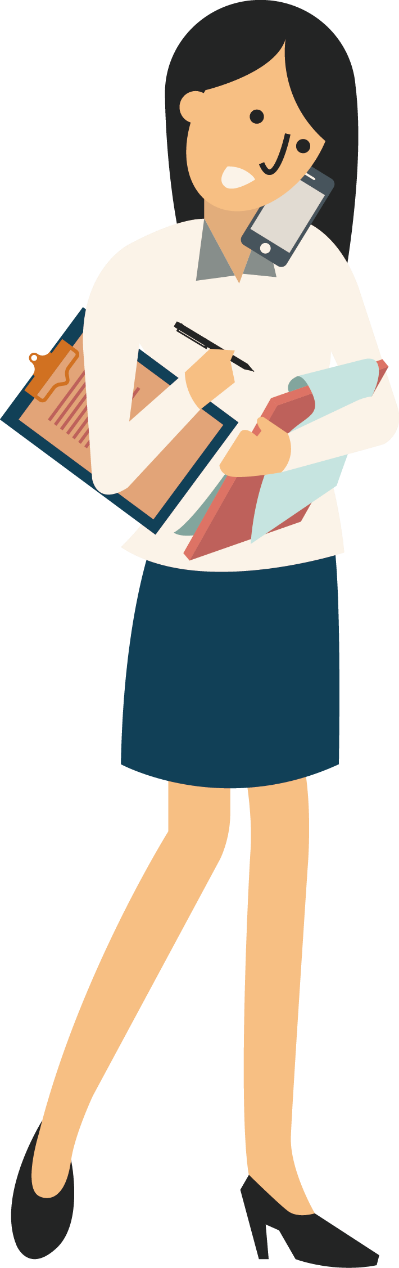 鲁平对外报FOB价
出口商品价格构成一览表
联系货源
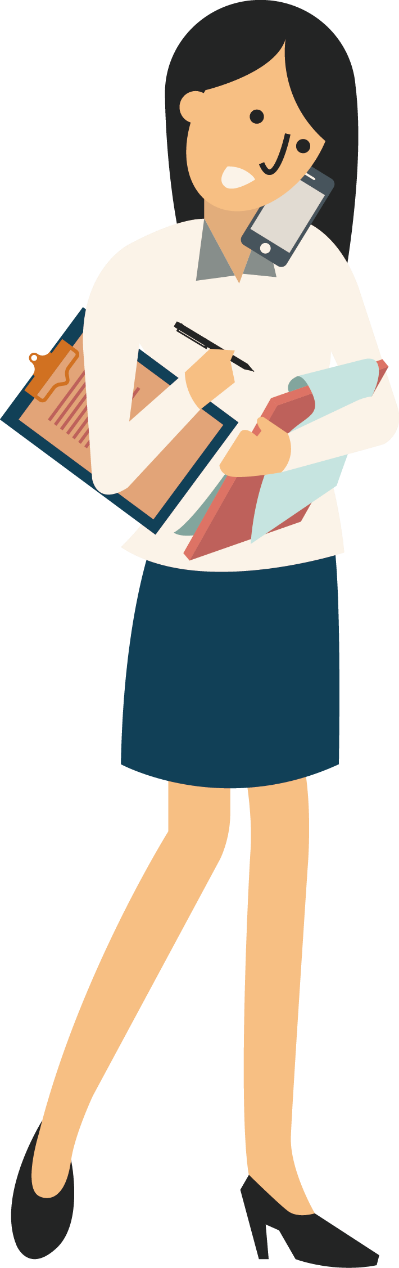 鲁平需要分别核算国内费用以及预期的利润。
联系货源
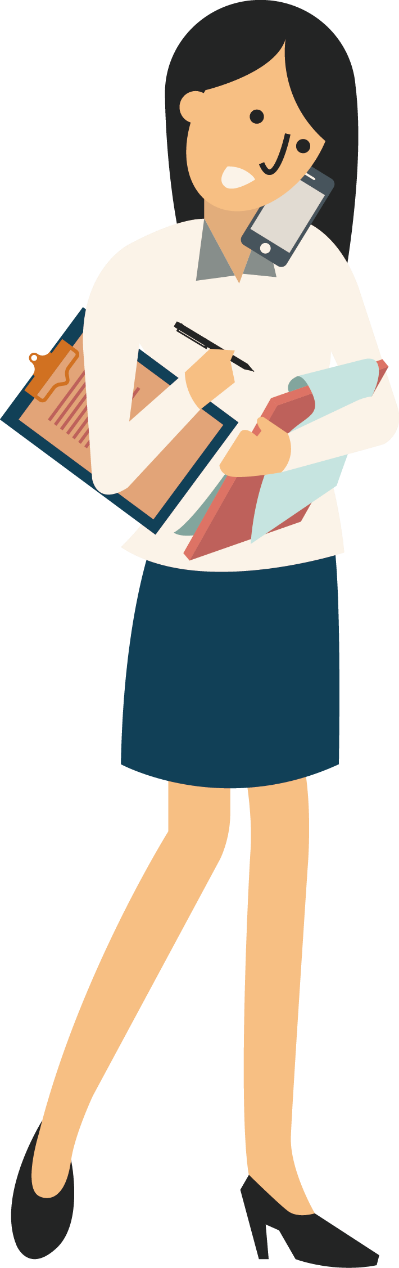 鲁平根据以往的业务情况，以及打电话咨询等，初步估算费用开支。
货物明细
国内费用
商品实际成本
注：汇率：1美元=6.48元人民币
预期利润核算
利润既可以用具体的数额表示，也可以用一个百分率来表示。
采用利润率核算时，应确定利润率的计算基数，它可以是出口成本也可以是销售价格。
利润核算公式
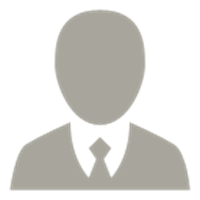 利润=出口成本 × 利润率
利润=销售价格 × 利润率
预期利润核算说明
对外报价（5%的利润）
任务实施
核算CFR价
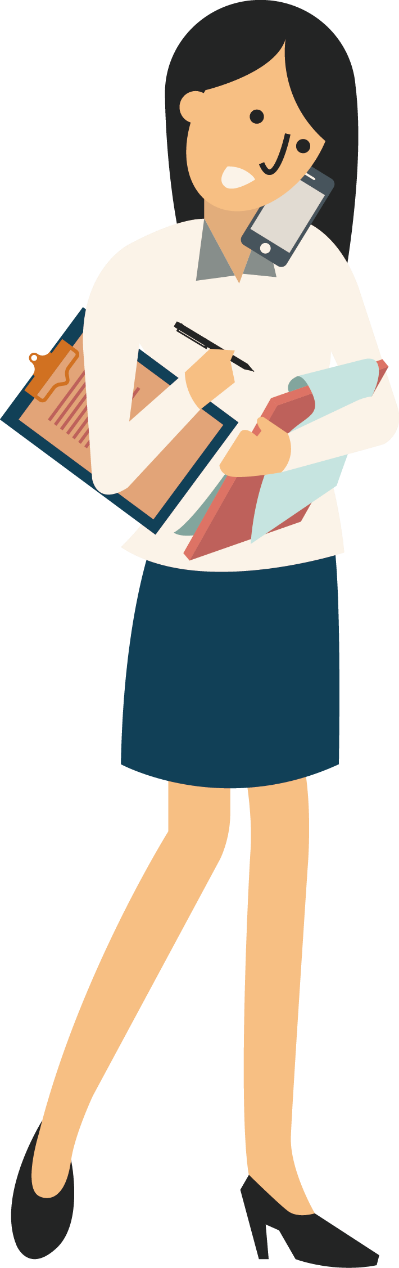 鲁平对外报CFR价
联系货源
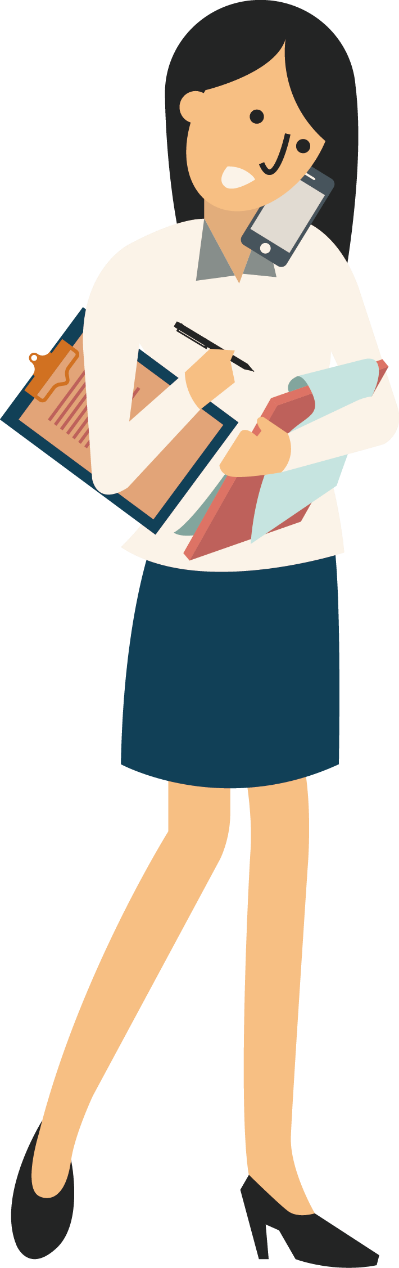 鲁平需要核算国内费用、海运费以及预期的利润。
联系货源
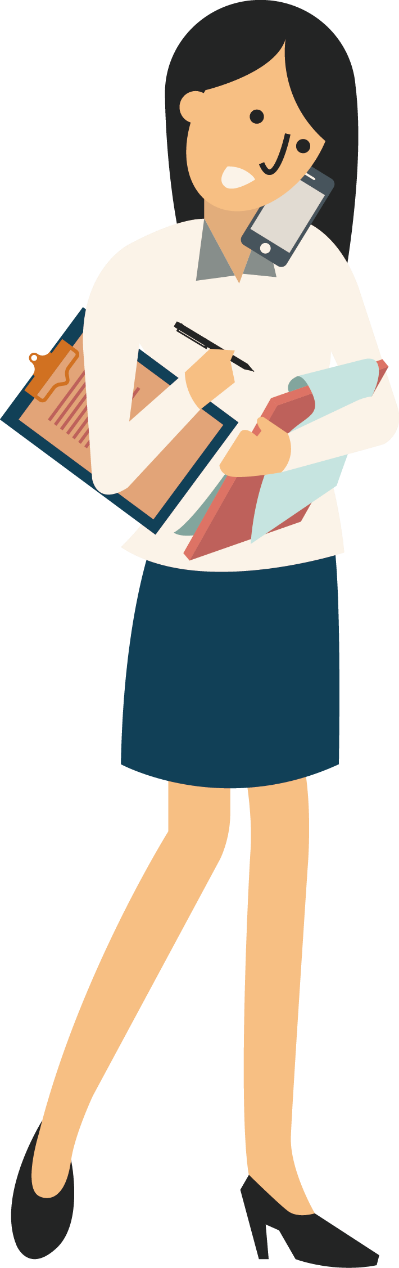 鲁平根据以往的业务情况，以及打电话咨询等，初步估算费用开支。
出口商品价格构成一览表
出口商品价格构成一览表
商品成本
注：汇率：1美元=6.48元人民币
对外报价（5%的利润）
任务实施
核算CIF价
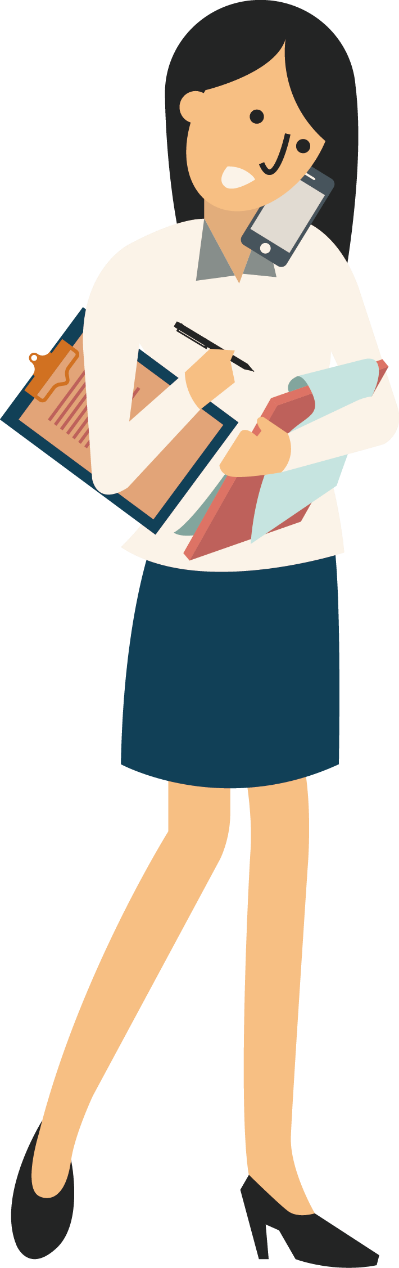 鲁平对外报CIF价
出口商品价格构成一览表
商品成本
注：汇率：1美元=6.48元人民币
联系货源
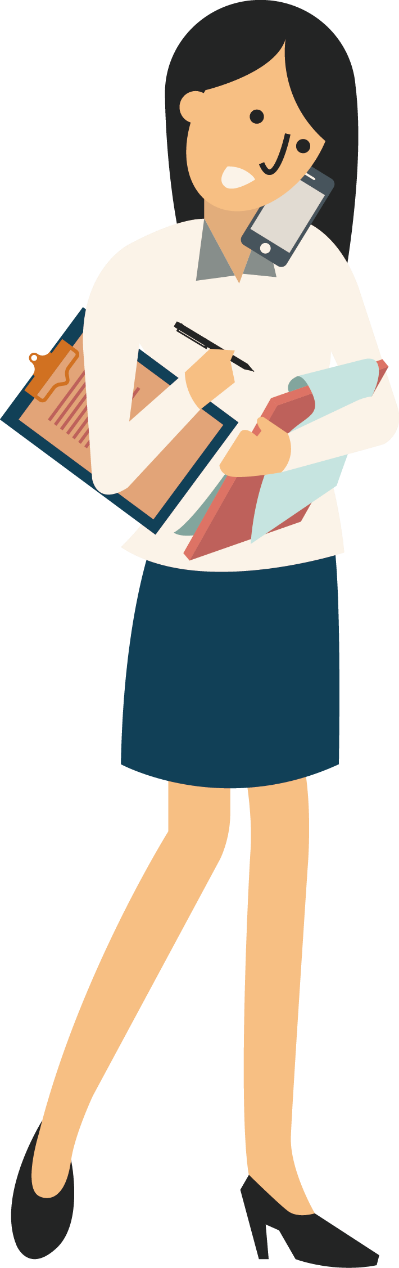 鲁平需要核算国内费用、海运费、保险费以及预期的利润。
联系货源
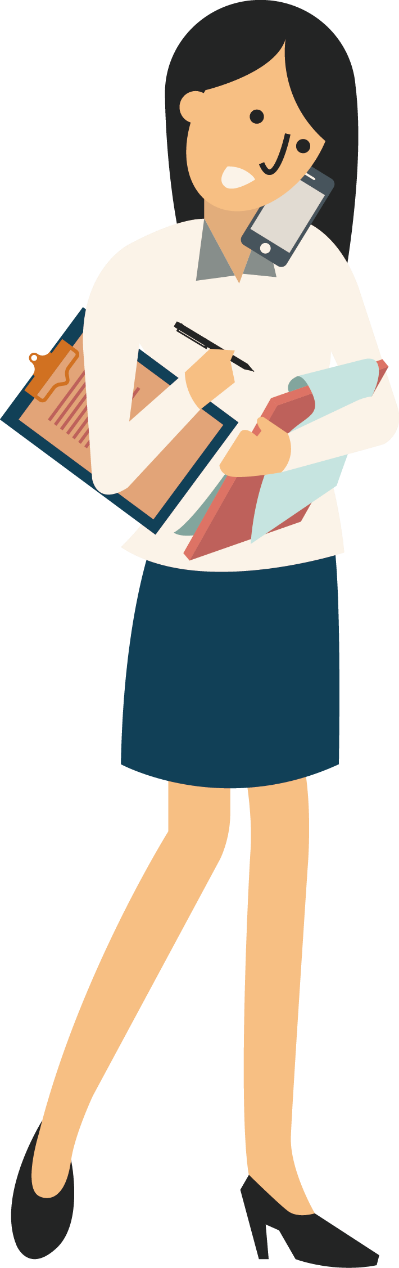 鲁平根据以往的业务情况，以及打电话咨询等，初步估算费用开支。
2013-2014
ANNUAL 
             REPORT
保险费用核算
在对外报价的时候，如果使用需要由卖方来办理保险的贸易术语时，如CIF、CIP贸易术语，则需要在价格中包含保险费用。
01
保险费核算公式：
保险费＝保险金额 × 保险费率
保险金额＝CIF/CIP货价 ×（1＋保险加成率）
02
保险金额
保险金额（Insurance Amount）是被保险人对保险标的的实际投保金额，也是保险人依据保险合同所应承担的最高赔偿金额，是计收保险费的基础。

按《2010年国际贸易术语解释通则》和《跟单信用证统一管理》（国际商会第600号出版物）规定，卖方有义务按照CIF/CIP价格的总值另加10%作为保险金额。

如买方要求按较高的保险金额投保，而保险公司也同意承保，卖方也可以接受，原则上由此增加的保险费应由买方承担。
保险费用核算
03
对外报价（5%的利润）
任务实施
对外发盘
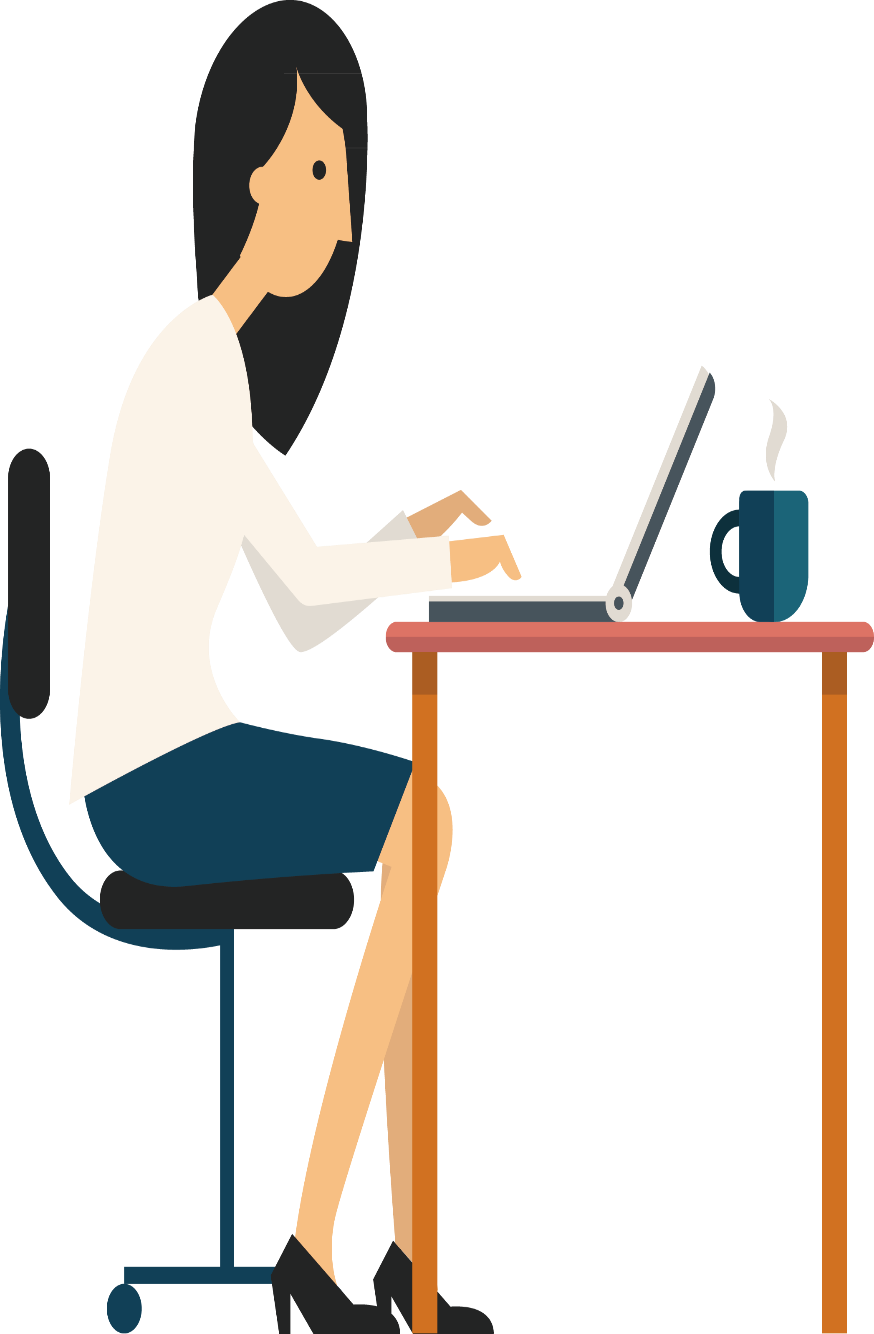 From:lp@rzgn.net
To:lzy@hongching-agr.com.cn

Mr. Li zhiyuan,
    We are in receipt of your enquiry dated XXX and learn that you are interested in our SNOW WHITE PUMPKIN SEEDS 14CM AND UP. 
    We take pleasure in giving the following offer:
    Commodity: SNOW WHITE PUMPKIN SEEDS 14CM AND UP
    Quantity: 12MT/1X20’GP
    Packing: packed in 30 kg PP woven bags 
   Price:  USD 3036/MT FOB QINGDAO
               USD3054/MT CFR KAOHSIUNG
               USD3076/MT CIF KAOHSIUNG
    Shipment: to be effected within 60 days after receipt of the relevant L/C
    Payment: by sight L/C
    Insurance: for 110% invoice value covering all risks and war risk on CIF basis.
    This offer is firm subject to your reply reaching us not later than the end of this month.
    Looking forward to your early reply.

Best regards,
拓展任务
日照金果贸易有限公司RIZHAO GOLDEN NUT TRADE CO., LTD.
公司名称（ 中文）：日照金果贸易贸易有限公司
公司名称（英文）：RIZHAO GOLDEN NUT TRADE CO., LTD.
公司地址（中文）：山东省日照市潍坊路201号
公司地址（英文）：201 Weifang Road, Rizhao city, Shandong, China
公司介绍：日照金果贸易有限公司成立于2002年,主要经营花生、南瓜子、葵花子、大蒜、生姜、核桃、芝麻等农产品的进出口业务。
BAJA TRADING EST
公司名称（英文）：BAJA TRADING EST
公司地址（英文）：Siteen Street, Malaz, P.O.# 101, Ar-Riyad - 116, Riyadh， Saudi Arabia
公司介绍：BAJA TRADING EST成立于1994年，主要从事农产品的进出口业务。
任务描述
日照金果贸易有限公司业务员鲁平在Anuga 2014 世界食品博览会上认识了沙特阿拉伯BAJA TRADING EST业务员Mohammad Sameer Khan，交易会结束后，鲁平返回日照。随之向Mohammad Sameer Khan发去电子邮件，详细介绍了本公司的业务范围，并表示愿意与其公司建立良好的业务关系。
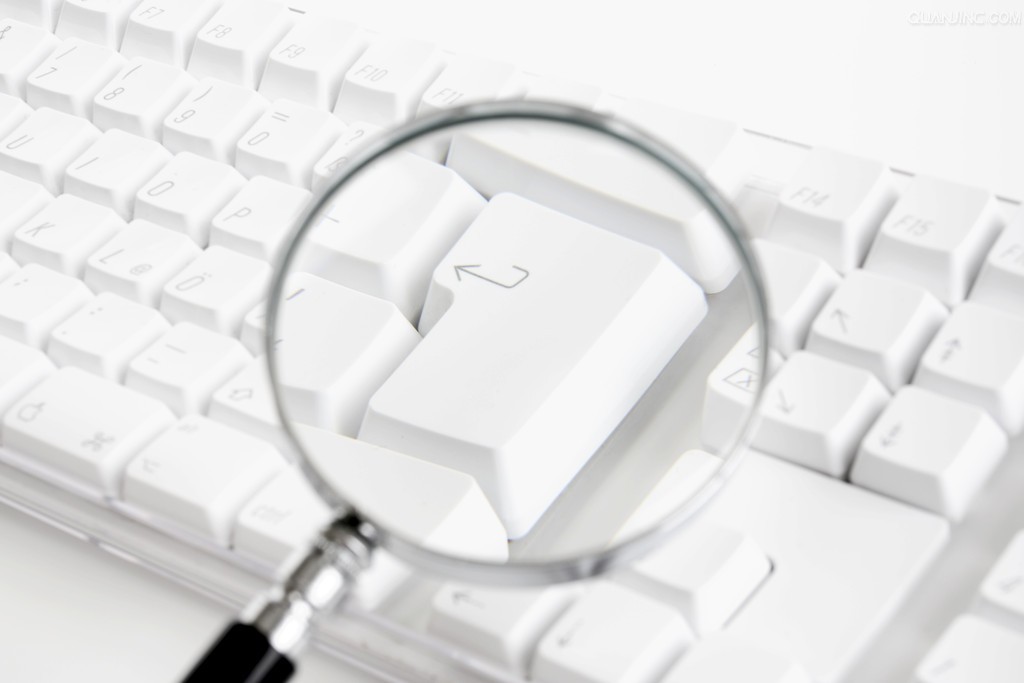 任务描述
任务描述
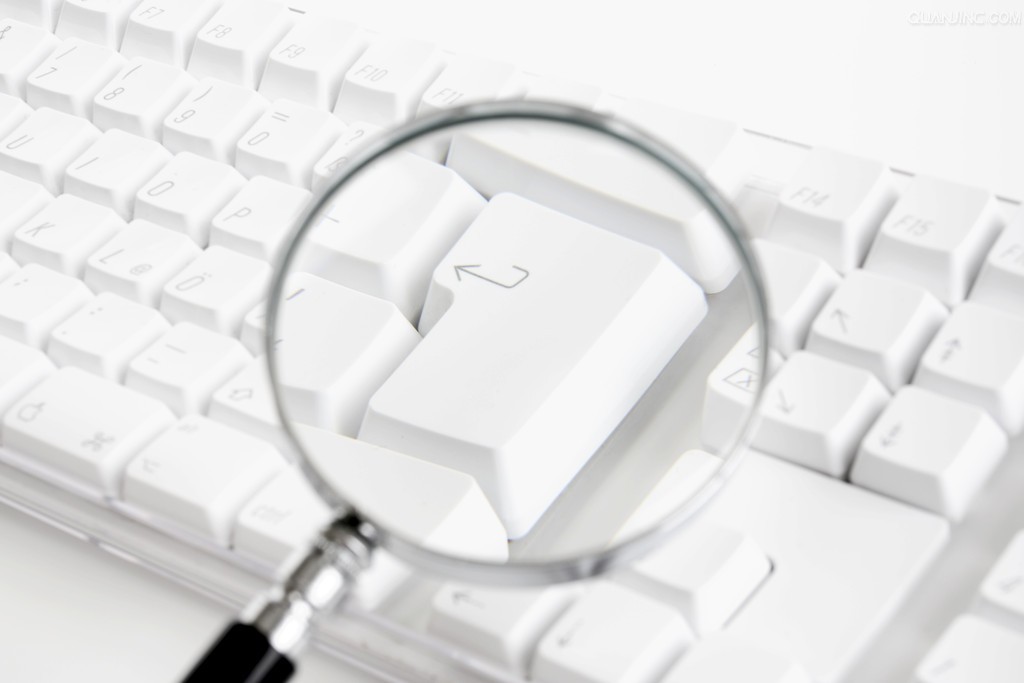 Mohammad Sameer Khan收到日照金果贸易有限公司业务员鲁平的建交信函后，对葵花子非常感兴趣，写来询盘信函，要求分别报CIF JEDDAH; CFR JEDDAH 和 FOB价格。
任务描述
任务描述
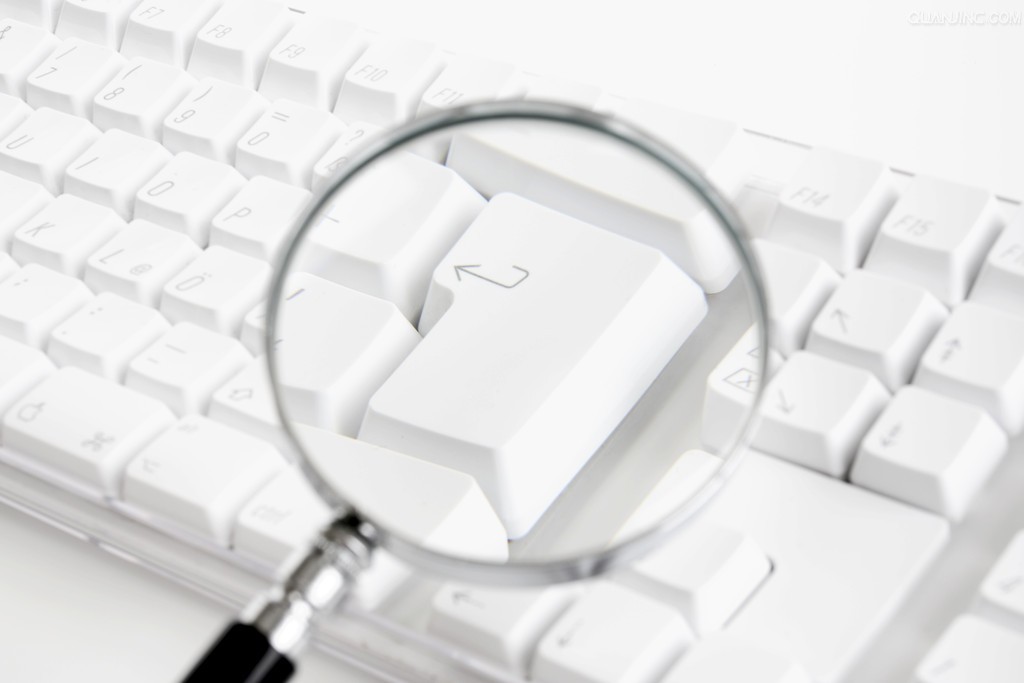 Mohammad Sameer Khan收到日照金果贸易有限公司业务员鲁平的建交信函后，对葵花子非常感兴趣，写来询盘信函，要求分别报CIF JEDDAH; CFR JEDDAH 和 FOB价格。
任务描述
任务描述
鲁平根据货物成本、有关费用和预期利润计算出口价格，进行报价。
鲁平经过核算，打算报一个40英尺超高集装箱的货物45吨，已经核算出货物的实际成本（每吨7235.04元）、核算出了海运费。
鲁平核算FOB、CFR、CIF价，并对外发盘。
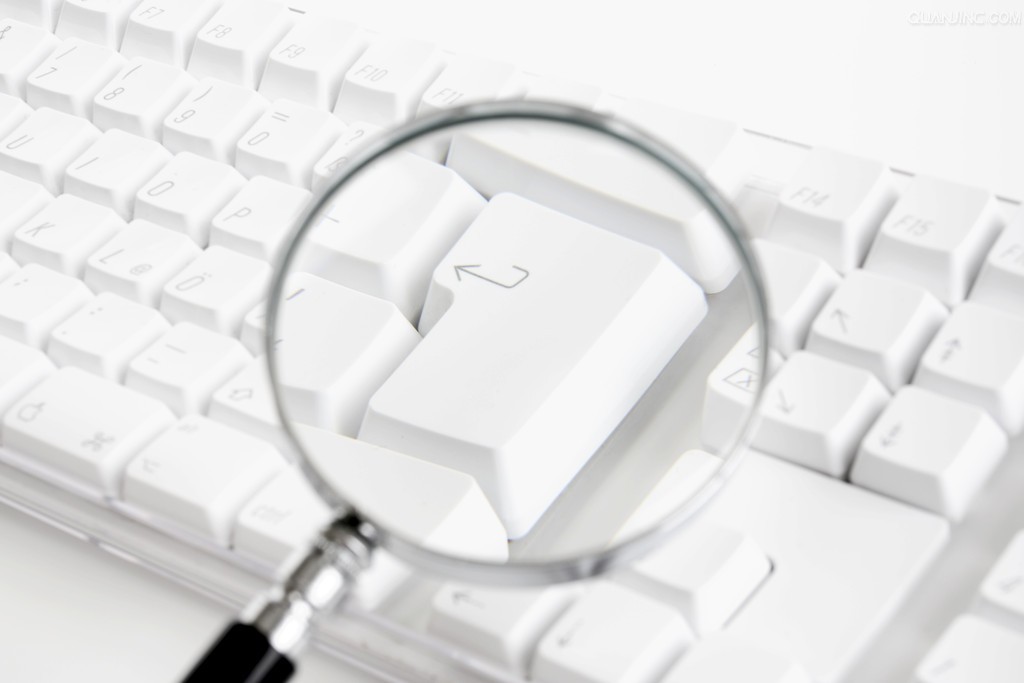 任务描述
任务描述
任务：鲁平分别核算FOB、CFR 和CIF价 ，并撰写发盘信函。
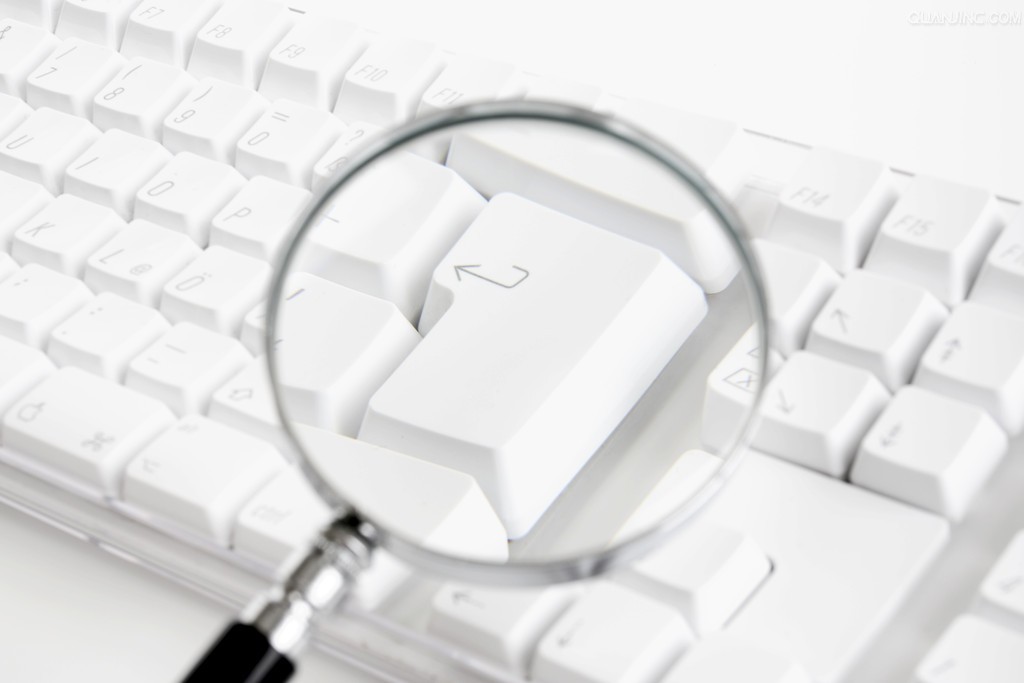 任务描述
拓展任务实施
核算FOB价
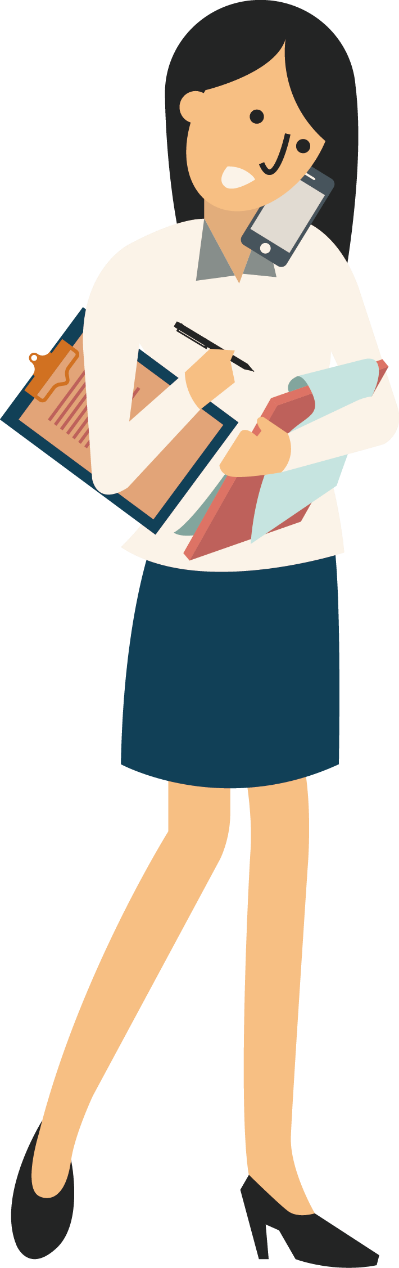 鲁平对外报FOB价
货物明细
出口商品价格构成一览表
联系货源
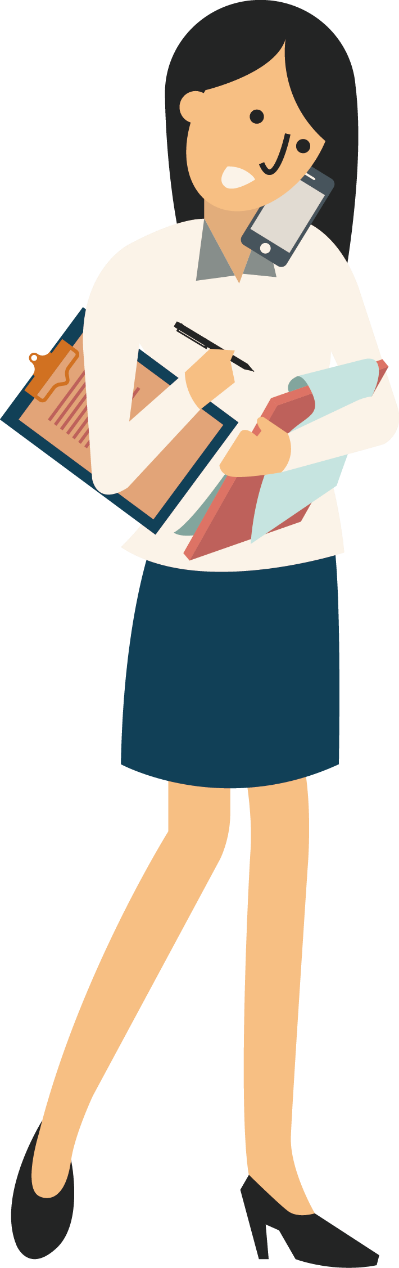 鲁平需要分别核算国内费用以及预期的利润。
联系货源
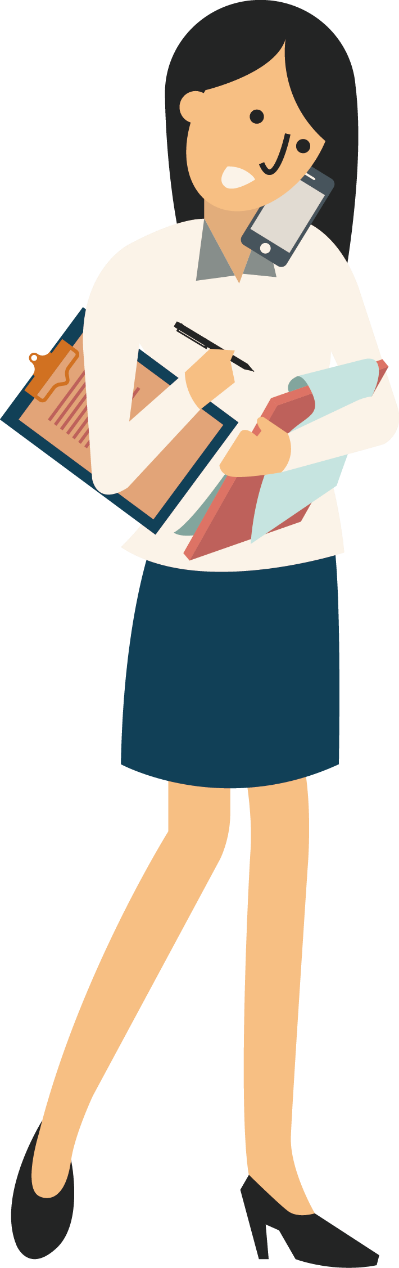 鲁平根据以往的业务情况，以及打电话咨询等，初步估算费用开支。
国内费用
注：汇率：1美元=6.48元人民币
对外报价（5%的利润）
拓展任务实施
核算CFR价
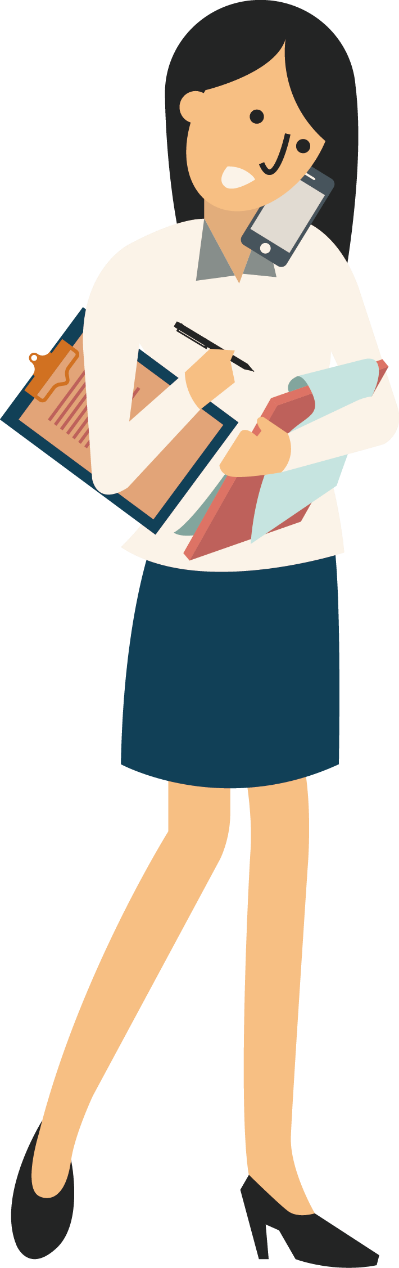 鲁平对外报CFR价
出口商品价格构成一览表
咨询有关费用
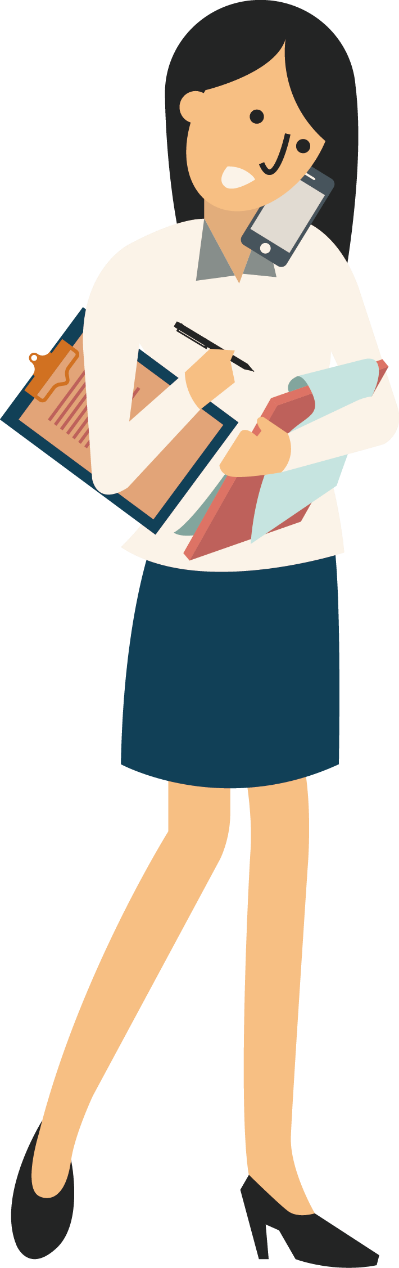 鲁平需要分别核算国内费用、海运费、以及预期的利润。
咨询有关费用
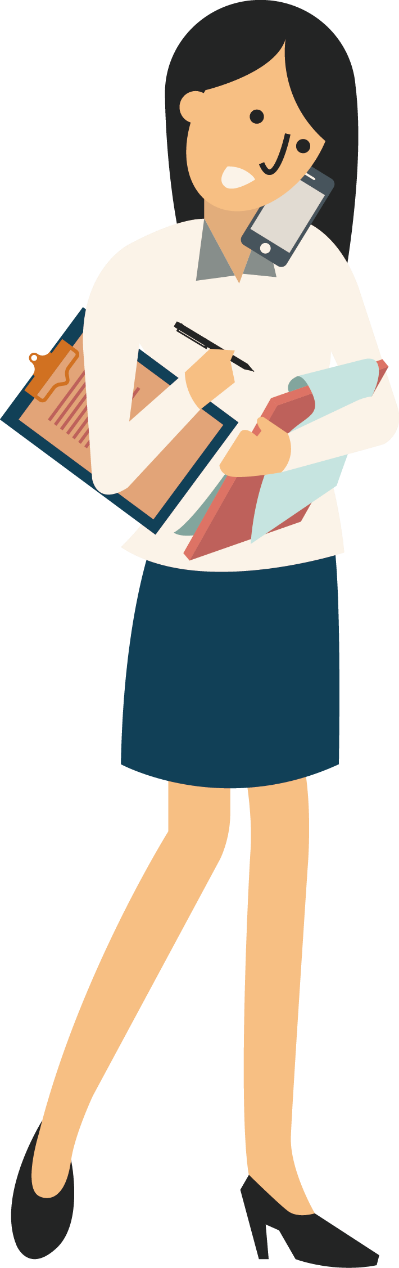 鲁平根据以往的业务情况，以及打电话咨询等，初步估算费用开支。
国内费用
注：汇率：1美元=6.48元人民币
对外报价（5%的利润）
拓展任务实施
核算CIF价
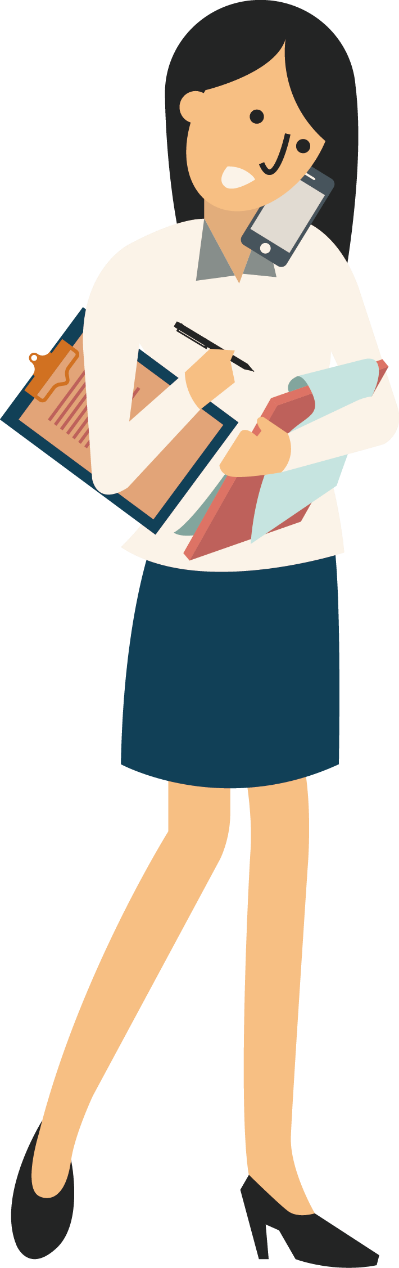 鲁平对外报CIF价
咨询有关费用
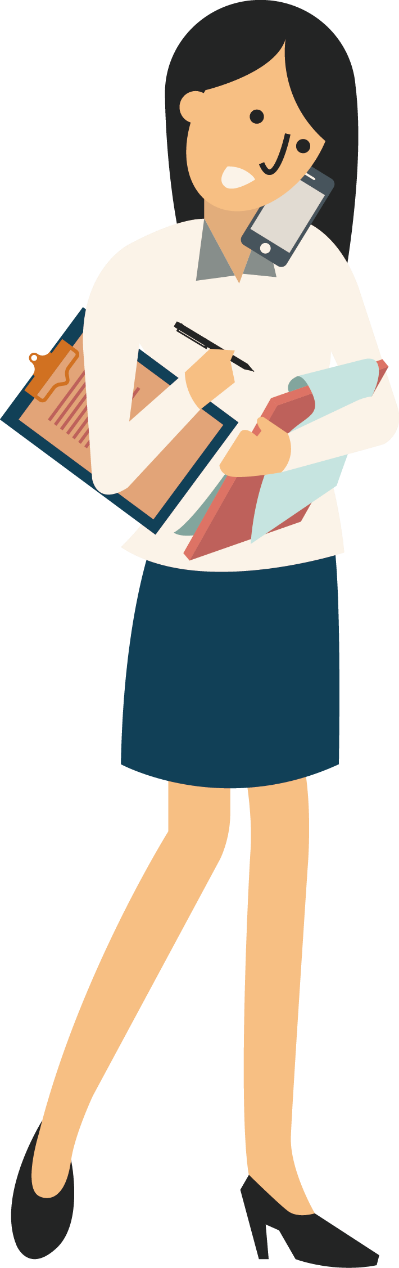 鲁平需要分别核算国内费用、海运费、保险费以及预期的利润。
咨询有关费用
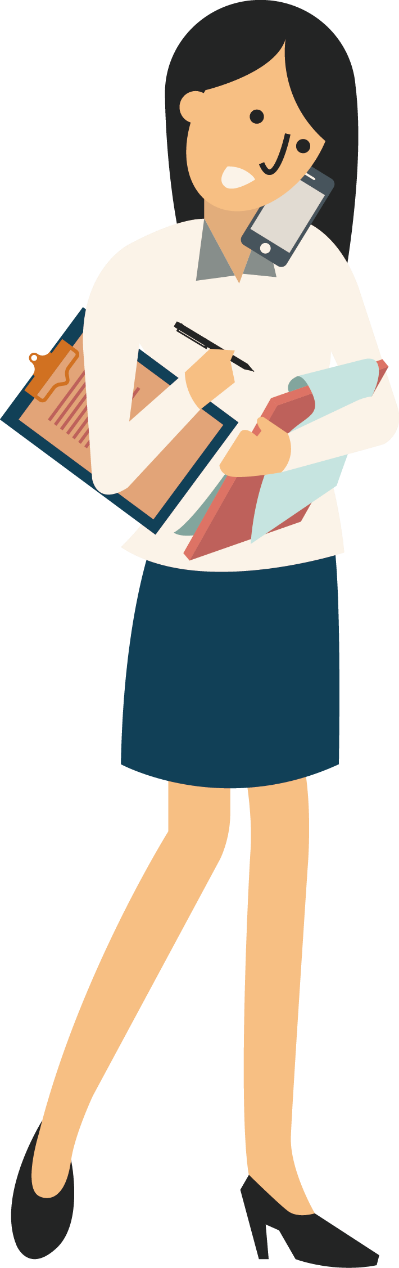 鲁平根据以往的业务情况，以及打电话咨询等，初步估算费用开支。
国内费用
注：汇率：1美元=6.48元人民币
对外报价（5%的利润）
拓展任务实施
对外发盘
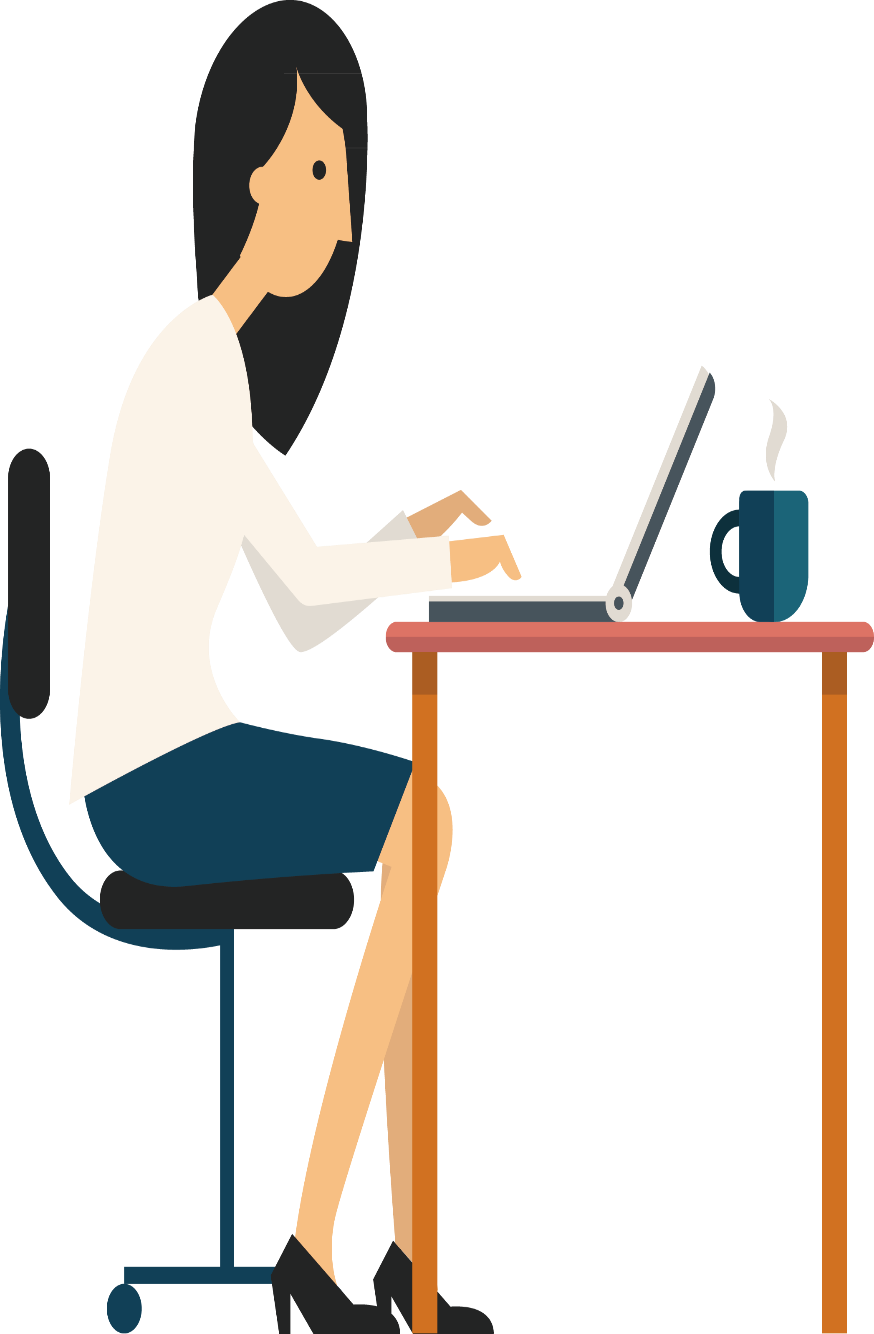 From: lp@rzgn.net
To: baja@hotmail.com

Dear Mr. AhmedBen Bella,
    We are in receipt of your enquiry dated XXX and learn that you are interested in our SUN FLOWER SEEDS. 
    We take pleasure in giving the following offer:
    Commodity: SUN FLOWER SEEDS.
    Quantity：22.5MT/1X40’HQ
    Packing: packed in 30 kg PP woven bags 
    USD 1295/MT FOB QINGDAO
    USD1389/MT CFR JEDDAH
    USD1399/MT CIF JEDDAH
    Shipment: to be effected within 60 days after receipt of the relevant L/C
    Payment: by sight L/C
    Insurance: for 110% invoice value covering all risks and war risk on CIF basis.
    This offer is firm subject to your reply reaching us not later than the end of this month.
    Looking forward to your early reply.

Best regards,
反思总结
在进出口磋商的过程中，要对主要的合同条款进行磋商。价格是买卖合同的核心内容，制约着合同的其他条款，所以，首度涉猎的合同条款就是价格条款。

六种主要的贸易术语之间的价格换算
反思总结
THANK YOU